Bienvenue
(Re)découvrons Pix
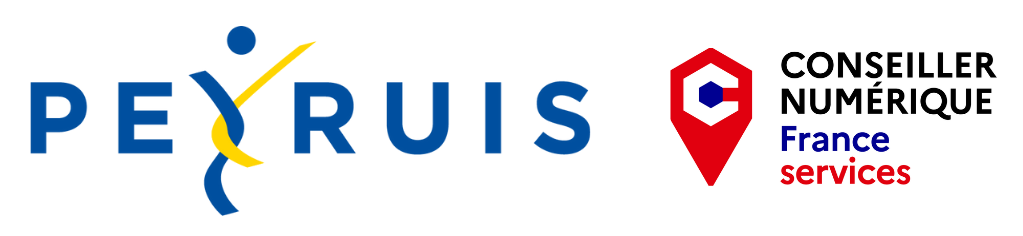 👩‍🎓 Pix
👩‍🎓 Pix
5 thèmes
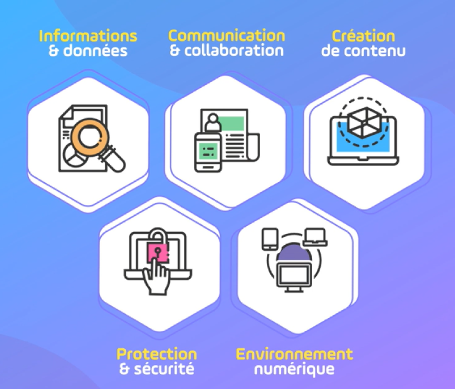 👩‍🎓 Pix
16 compétences
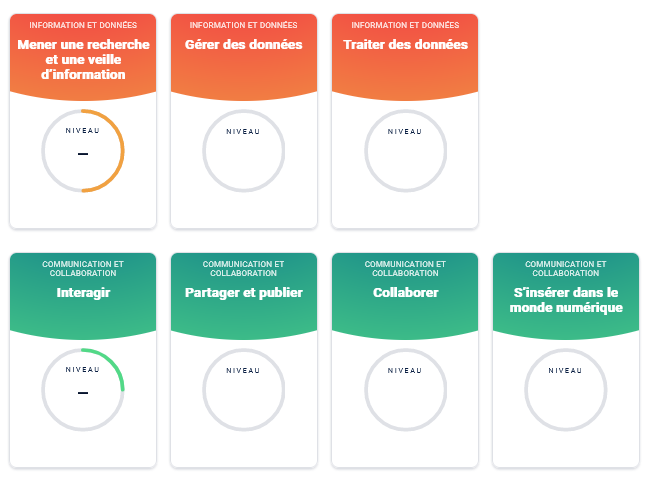 👩‍🎓 Pix
16 compétences
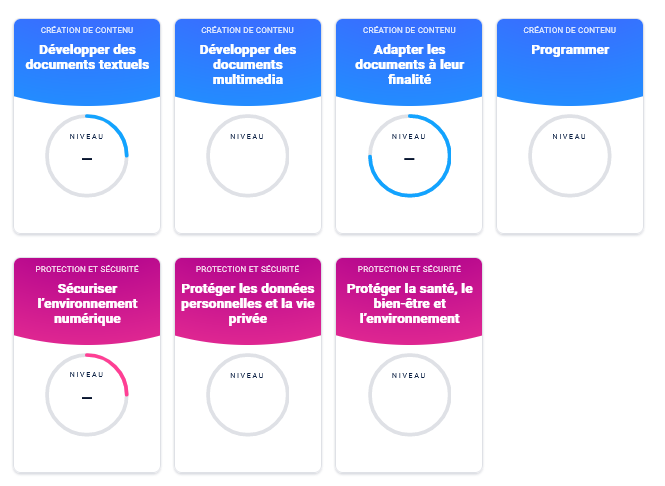 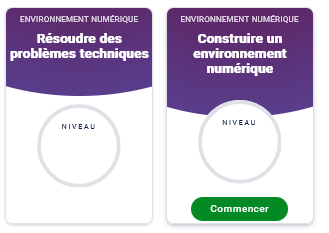 👩‍🎓 Pix
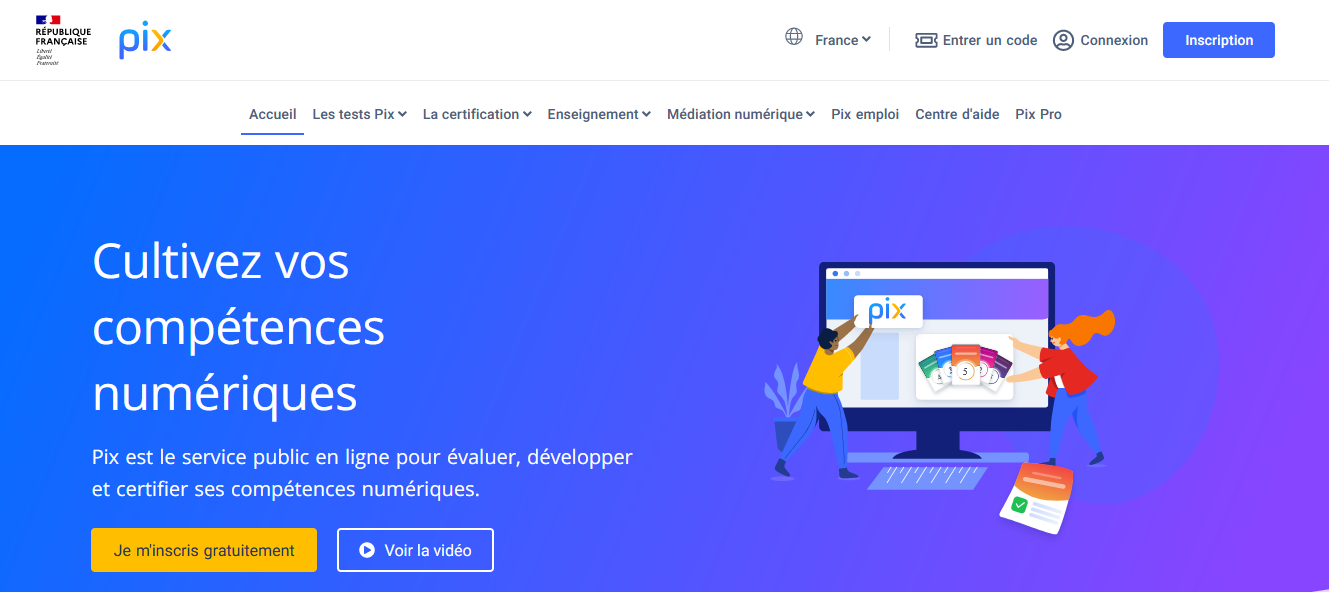 👩‍🎓 Pix
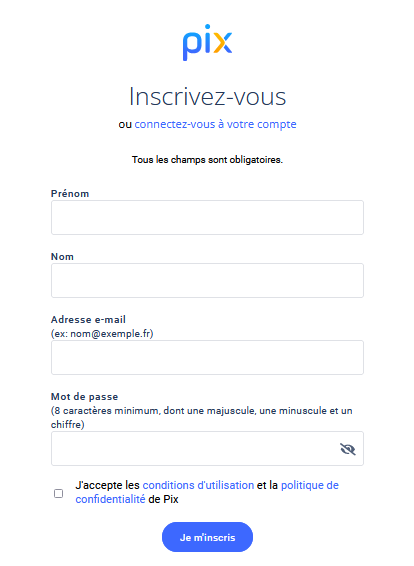 💡 Pour créer un compte, je remplis le formulaire suivant 👉
Quand il est complet, je clique ici !
✔ Manipulons !
👉 Rendez-vous sur le site : 

 
🖊 Entrez ce code en haut à droite :





🤔 Répondez aux questions
www.pix.fr
YCCTUB421
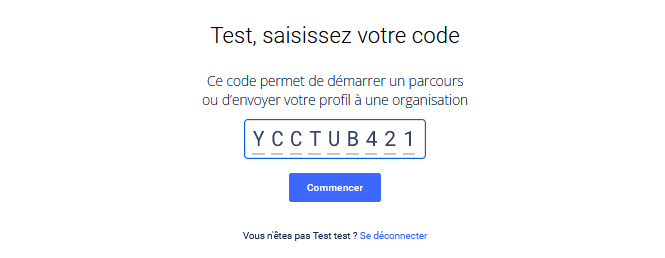 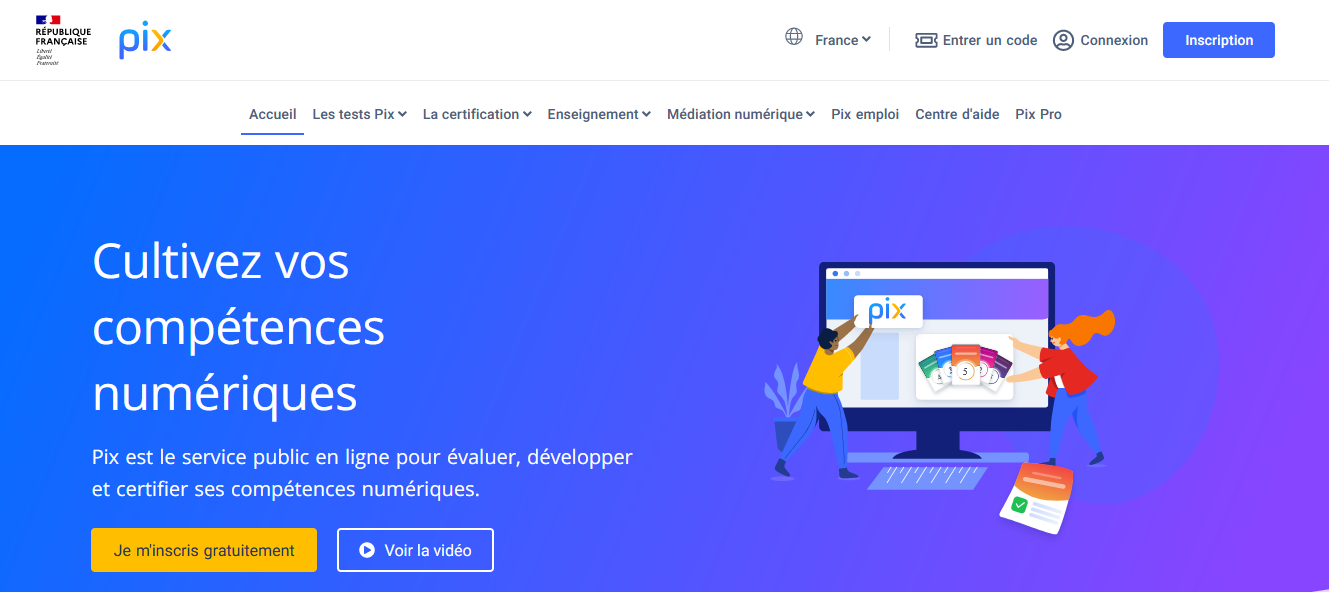 ✔ Manipulons !
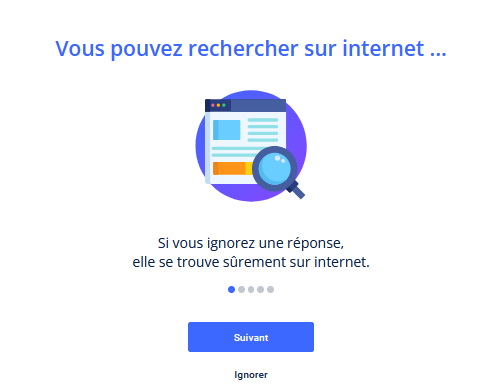 1
✔ Manipulons !
2
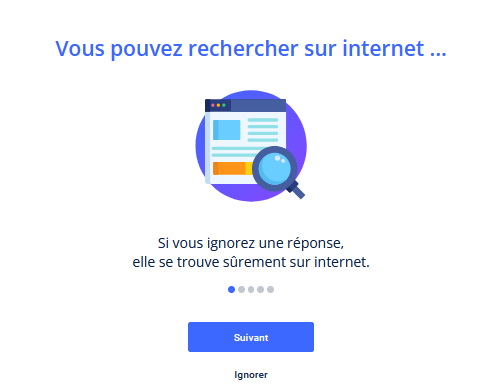 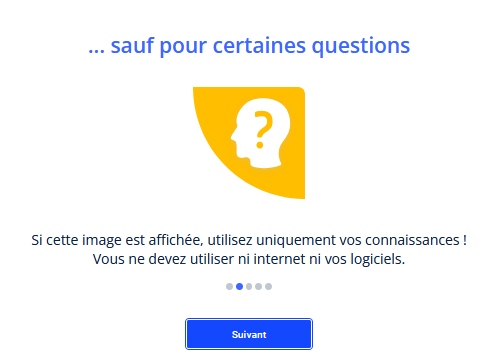 1
✔ Manipulons !
2
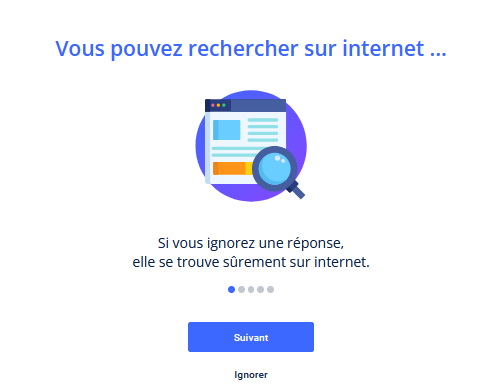 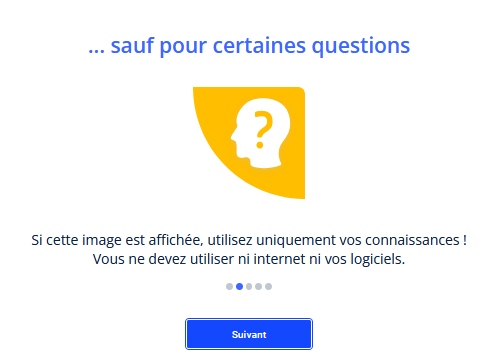 1
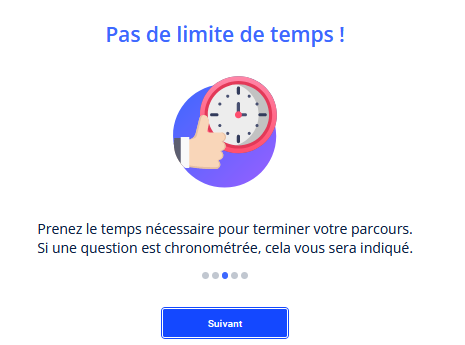 3
✔ Manipulons !
2
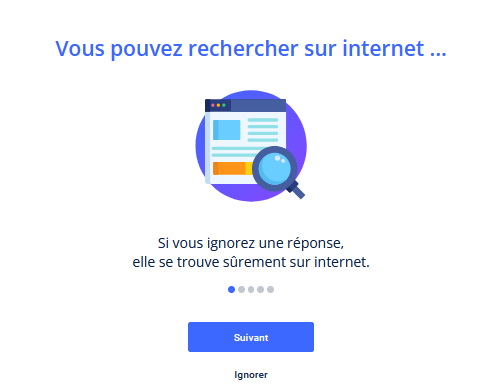 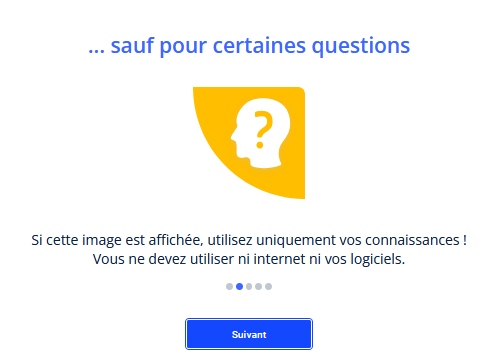 1
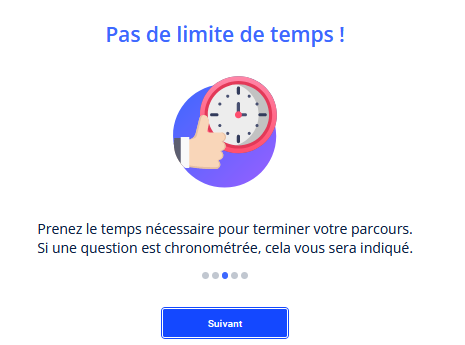 4
3
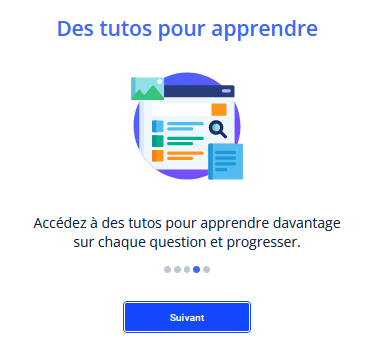 ✔ Manipulons !
2
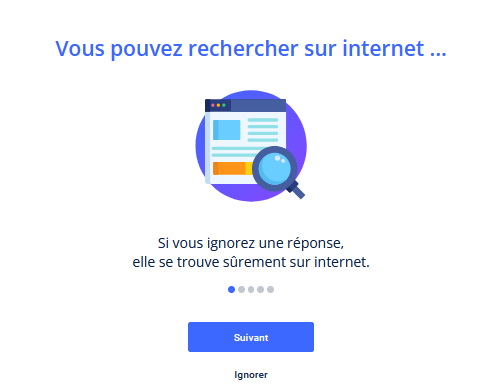 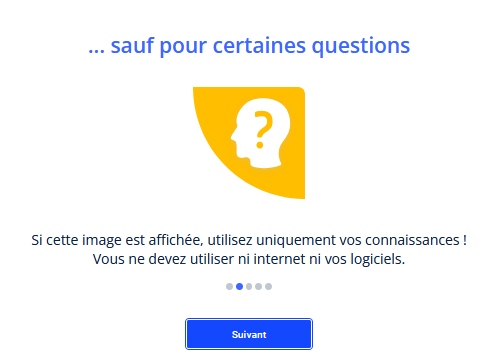 1
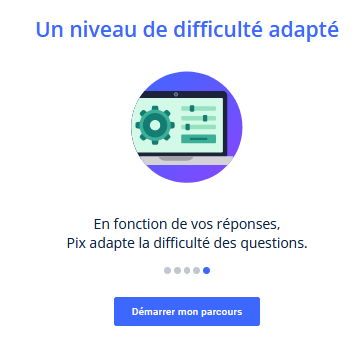 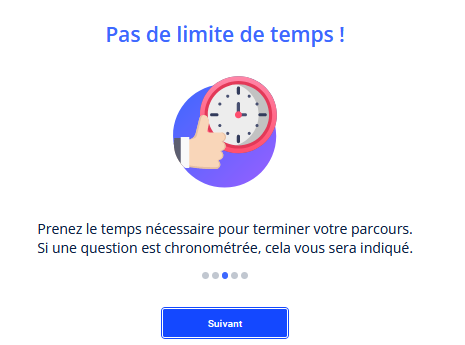 5
4
3
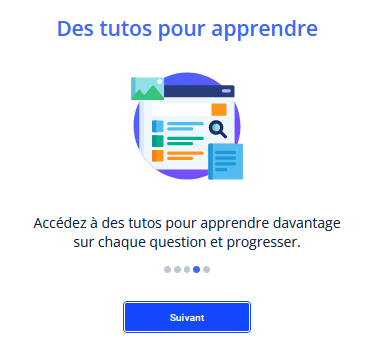 À vous de jouer
MERCI
Et à très bientôt !